Dear Prefectural Residents
COVID-19 is rapidly spreading across the world, and many cases of infection are being reported within Japan as well. Since February 26, individuals in Gifu Prefecture have also tested positive for COVID-19. 
	Accordingly, please be sure to check the latest updates regarding COVID-19, and take measures to prevent the spread of infection. If you have a persistent fever or cold-like symptoms, fatigue, or difficulty breathing, please contact the consultation points below before visiting a doctor.
Gifu Prefecture will follow the following protocol regarding consultation, testing, and treatment for COVID-19.
①Consultation Points
※　Consultation Hours:
Prefectural Public Health and Medical Treatment Division and Gifu City Public Health Center: 9:00 to 21:00, weekdays and holidays　　　
All other health centers: weekdays 9:00 to 17:00  (however, those with symptoms may contact the 8 Public Health Centers (hokenjo) 24 hours a day).
Medical 
examination,  coordination
Those with respiratory symptoms such as a fever or cough who are judged as suspected to have contracted COVID-19.
② Examination at outpatient institution for returnees and those with close contact at medical institutions within the prefecture (23 locations)
Following a comprehensive examination by a doctor, those judged as strongly suspected to have contracted COVID-19.
③Sample collection and recommendation to stay home from work
Transport of sample by health center staff
Testing institutions: Gifu Prefectural Research Institute for Health and Environmental Sciences (ken hoken kankyo kenkyujo), Gifu City Institute of Health Science (Gifu-shi eisei shikenjo)
④Test
(Maximum 80 tests per day)
Those who test positive for COVID-19
⑤Hospitalization and treatment
At designated medical institutions for COVID-19 (5 locations: 30 beds), etc., where defense measures against infection have been ensured.
To those who have been overseas
If you have returned from overseas and have symptoms, you should immediately contact a Consultation Centers for Returnees and those with Close Contact, regardless of the country you were visiting.
To those planning to travel overseas
In response to the continued spread of COVID-19, the Ministry of Foreign Affairs is advising against all travel or all but essential travel to certain countries and regions.
Ministry of Foreign Affairs website: 
“Overseas Safety Information”
(Japanese only)
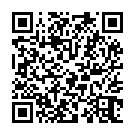 For details about which destinations are affected, please see the Ministry of Foreign Affairs website’s “Overseas Safety Information” (Japanese only).
Ministry of Foreign Affairs website:“Countries and regions which have restricted entry or movement after entry for travelers from Japan/Japanese nationals” 
(Japanese only)
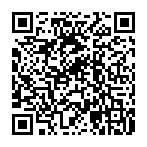 Certain countries and regions have placed restrictions on entry or on movement after entry for travelers from Japan/Japanese nationals. For details, see the Ministry of Foreign Affairs website.
Regarding the purchase of everyday commodities
As COVID-19 spreads, false rumors on social media about shortages of products such as toilet paper and tissues are causing panic-buying in Gifu Prefecture as well. 
The majority of these products are manufactured in Japan, and we have confirmation that stocks will not run out. 
We ask that prefectural residents respond calmly to the current situation and not be taken in by false information and unsubstantiated rumors.
■Inquiries: Gifu Citizens Support Center (Gifu Prefectural Government)　Tel: 058-272-8196 (Japanese only)
　■More information: Ministry of Economy, Trade and Industry website 
				(English link: https://www.meti.go.jp/english/index.html)
				Gifu Prefecture’s website: search for 「岐阜県消費者の窓」 (Japanese only)
Special Circumstances Loans under the Living and Welfare Fund Loan System
The Gifu Prefectural Council of Social Welfare has adopted special measures to accept loan applications from those who require financial assistance due to suspension of activities or unemployment resulting from COVID-19. Applications will be accepted from March 25 through to the end of July (provisional).
①Loans for those affected by suspension of activities (Emergency Small Loan)
A small loan for those who are suddenly and temporarily struggling to support themselves financially.
■Who can apply for this loan:
　Households which require urgent and temporary financial assistance due to a loss of income resulting from the effects of COVID-19 such as suspension of activities.
■Maximum loan amount
　・Sole proprietors and those who have lost income due to school closures  up to 200,000 yen
　・Other circumstances  up to 100,000 yen
■Deferment period: 1 year　■No interest
■Maturity period: 2 years 　
■Guarantor not required
■Applications: 	Your municipal Council of Social Welfare
②Loans mainly for those who have lost employment (Comprehensive Support Loan※)
Loan for living expenses needed until restoration of livelihood. 
　※The sub-category ”Living Support Fund” under Comprehensive Support Loans
■Who can apply for this loan:
　Households which lack funds to cover daily living expenses due to a loss of income or unemployment resulting from the effects of COVID-19. 
■Maximum loan amount
　・2 or more people in household 
	 up to 200,000 yen per month
　・1 person  up to 150,000 yen per month
　※Loan period: in principal, up to 3 months
■Deferment period: 1 year　■No interest　
■Maturity period: 10 years　■Guarantor not required
■Applications: 	Your municipal Council of Social Welfare
■Inquiries:　Gifu Prefectural Council of Social Welfare Tel: 058-273-1111 (direct line: 2513, 2514)
             　　　Your municipal Council of Social Welfare
Prefectural Cultural Facilities
The following changes regarding the facilities below apply until May 6.
（１）Gifu Prefectural Library
　〇Partial suspension of services 
	Browsing area: closed
Borrowing of books: online reservations are now possible. Books may be borrowed by online reservation only.
〇Use of rooms (small hall): those who have reservations will be urged to postpone, cancel or reduce the scale of their events.
〇Events will not be held.
 
（２）Gifu Museum of Fine Arts, Gifu Prefectural Museum, Gifu Museum of Modern Ceramic Art, Takayama Jinya, Gifu-Kakamigahara Air and Space Museum
〇Exhibition halls: open as usual
〇Events will not be held.
 
（３）Gifu Prefectural Advanced Science & Technology Experience Center (Science World)
〇Events will not be held.

（４）OKB Fureai Kaikan, Gifu Seiryu Bunka Plaza, Hida Earth Wisdom Center
	〇Use of rooms (halls and large conference rooms which hold over 100 people): 	Those with reservations will be urged to postpone, cancel, or reduce the scale of 	their events.
	〇Events will not be held.
Major Prefectural Sports Facilities
The facilities below will be closed or partially suspend their services until May 6.
○　Gifu Memorial Center (training room, swimming pool, tennis court)
○　Ontake Nigorigo High Altitude Training Center (training room)
○　Kawabe Rowing Center (training room)
○　Crystal Park Ena Skating Rink (training room)
○　Fukushi Yuai Pool
○　Fukushi Yuai Arena
Notice regarding events
In accordance with government policy, events organized by the prefectural government, or with which the prefectural government is involved, will in principle be cancelled, postponed, or held at a reduced scale until May 6.
　For inquiries about whether or not a specific event will be taking place, please contact the event’s organizers.